सैनिक  स्कूल गोपालगंज
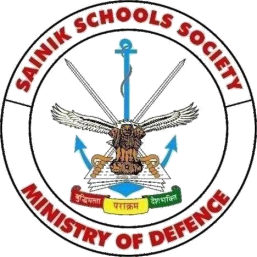 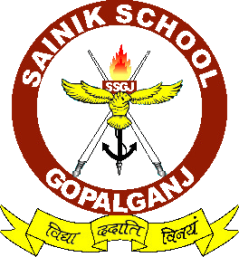 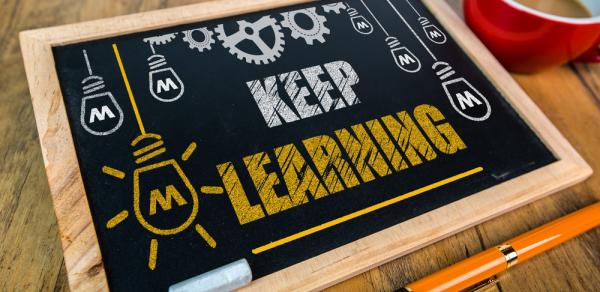 हिन्दी कक्षा –IX
 (क्षितिज-साँवले सपनों की याद)
पाठ-साँवले सपनों की याद (जाबिर हुसैन)
लेखक-परिचय 
  जाबिर हुसैन का जन्म सन् 1945 में गाँव नौनहीं राजगीर, जिला नालंदा, बिहार में हुआ। वह अंग्रेजी भाषा एवं साहित्य के प्राध्यापक रहे। सक्रिय राजनीति में भाग लेते हुए 1977 में मुंगेर से बिहार विधान सभा के सदस्य निर्वाचित हुए और मंत्री बने। वर्ष 1995 से बिहार विधान परिषद के सभापति थे। जाबिर हुसैन हिंदी, उर्दू तथा अंग्रेजी (तीनों भाषाओं) में समान अधिकार के साथ लेखन करते रहे हैं। उनकी हिंदी रचनाओं में- डोला बीबी का मजार, अतीत का चेहरा, लोगां
, 
   एक नदी रेत भरी प्रमुख हैं। अपने लंबे राजनैतिक-सामाजिक जीवन के अनुभवों में उपस्थित आम आदमी के संघर्षों को उन्होंने अपने साहित्य में प्रकट किया है। संघर्षरत आम आदमी और विशिष्ट व्यक्तित्वों पर लिखी गई उनकी डायरियाँ चर्चित-प्रशंसित हुई हैं। जाबिर हुसैन ने डायरी विधा में एक अभिनव प्रयोग किया है जो अपनी प्रस्तुति, शैली और शिल्प में नवीन है।

  रचनाएँ कविता संग्रह- एक नदी रेत भरी, रेत रेत लहूकहानी संग्रह- आलोम लजावा, डोला बीबी का मजारडायरी- दो चेहरों वाली एक नदी, ध्वनिमत काफी नहीं है, अतीत का चेहरा, जो आगे हैं
  साहित्य अकादमी पुरस्कार सम्मान
पाठ-साँवले सपनों की याद (जाबिर हुसैन)
महत्वपूर्ण तथ्य 
   पाठ सार :-साँवले सपनों की याद पक्षी-प्रेमी सालिम अली के व्यक्तित्व पर आधारित एक व्यक्ति-चित्र है,जो संस्मरण के रूप में लिखा गया है I सालिम अली के मृत्यु के तुरंत बाद ही लिखा गया है I सालिम अली की मृत्यु से उत्पन्न दुःख और अवसाद को लेखक ने व्यक्त किया है I उनकी भाषा की रवानगी और अभिव्यक्ति शैली मन को छू लेती है I    
i) सालिम अली की अंतिम यात्रा का वर्णन है I
ii) साँवले सपनों का महत्व I
iii) सालिम अली का पक्षी-प्रेम व व्यक्तित्व का वर्णन  I
iv) भूतपूर्व प्रधानमंत्री स्वर्गीय चौधरी चरण सिंह से भेंट I  
V)  लौरेंस के प्रकृति प्रेम का वर्णन I
vi) पक्षी-प्रेमी की प्रेरणा I 
vii) जटिल जीवधारियों के लिए सालिम अली एक पहेली है I
viii) पर्यावरण के प्रति चिंता व्यक्त हुई है I